Acne
Faris M. Al Ghulaiga
Acne
a disorder of the skin caused by inflammation of the skin glands and hair follicles resulting in pimples.
How acne develops
There are four basic events involved in the development of acne lesions.
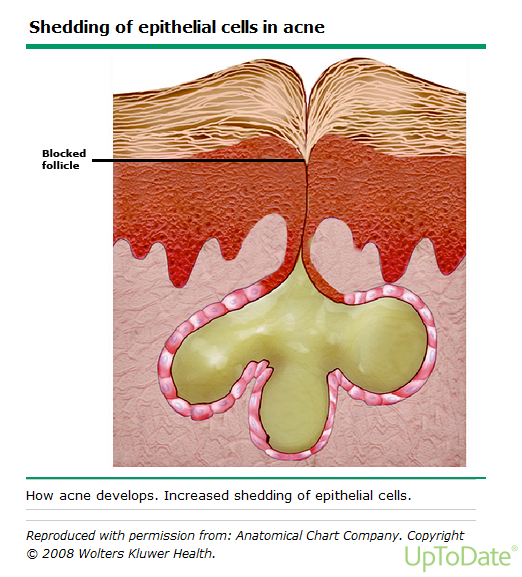 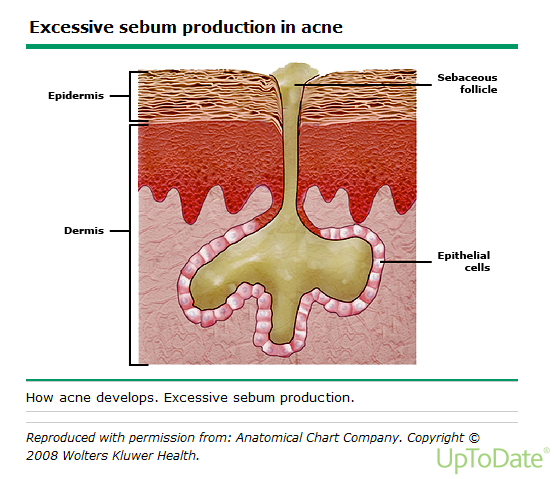 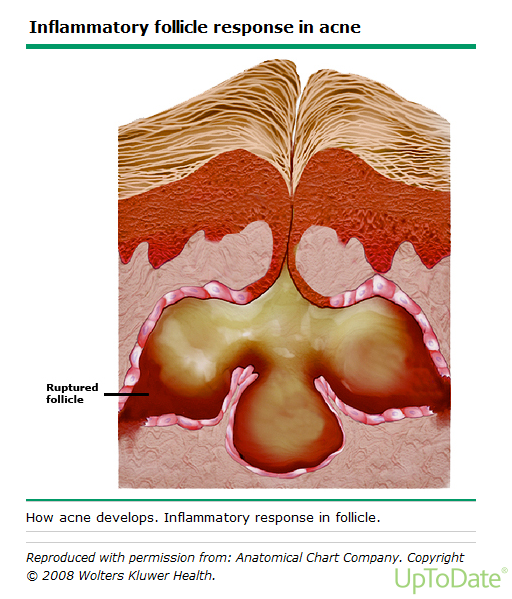 Types of acne:
- Acne vulgaris:
Increased sebum production
Propionibacterium acnes within the follicle
Inflammation
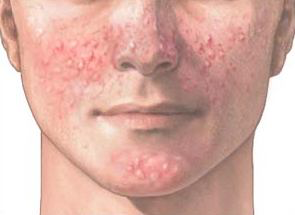 Types of acne:
- Acne mechanica:
after repetitive physical trauma to the skin such as rubbing, occurring from clothing or sports equipment.
Types of acne:
- Acne conglobata:
It is a severe form of nodular acne that is most commonly seen in young males. Lesions are most prominent on the back, chest, and buttocks
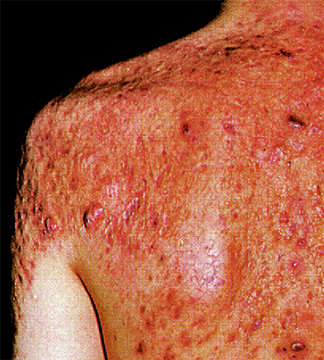 Thank you